didiffff A Viewer for Comparing Changesin both Code and Execution Traces
Tetsuya Kanda		(Osaka University, Japan)
Kazumasa Shimari	(NAIST, Japan)
Katsuro Inoue		(Nanzan University, Japan)
Reviewing code changes
Changes in source code
- DELETE
+ ADD
diff
Developers are familiar with
2
Reviewing code changes
Changes in source code



Result of running changed program
- DELETE
+ ADD
diff
Only test result?
Test✘
Test✓
Why and howdid the test results change?
?
3
Execution Traces
(Software instruction in the execution)
Our existing tool: NOD4J
(Near-)Omniscient Debugging tool for Java
Recording execution trace and visualize variables values 
Some existing tools deal withcomparing multiple execution tracesof the same code, different input
We would like to compare execution traces from before and after the code changes
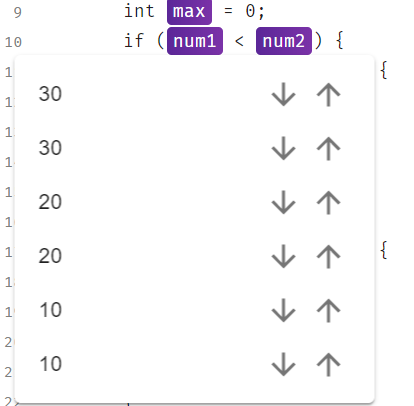 4
Proposed tool: didiffff
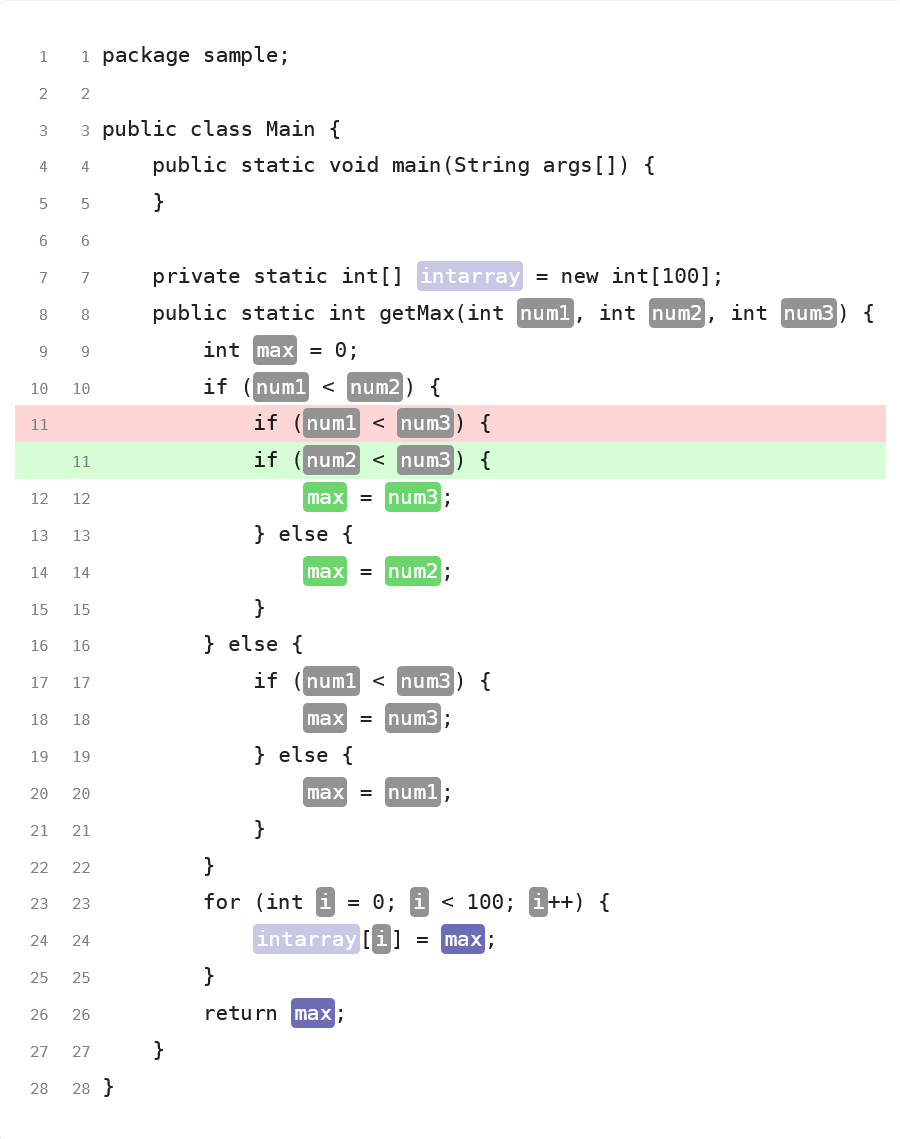 Visualizes both code changes and the difference of execution traces at a glance
Based on NOD4J
Map the difference of the execution traces on source code
Changes in code
Highlighted lines
Changes in execution traces
Highlighted variables
5
Highlighted variables & Value list view
having its execution traces
No difference or nothing to compare

Differences in trace length
(executed different times)

Same trace length, butdifferences in some value

Same trace length, and it isnot a primitive type
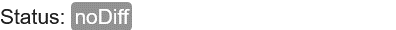 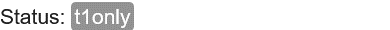 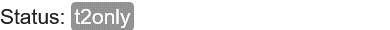 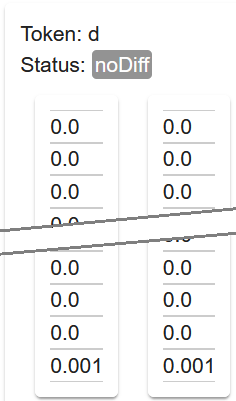 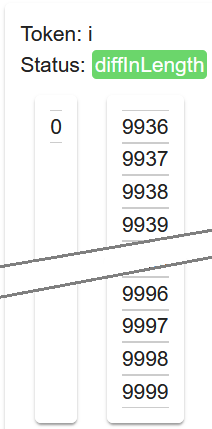 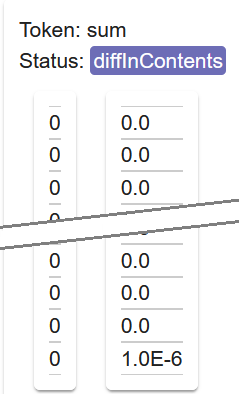 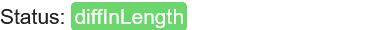 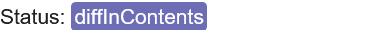 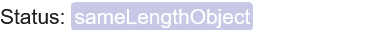 6
Example Scenario
Reviewing the debug result of a bug Math57 from the Defects4J dataset
One line has been changed to fix this bug
We ran the test cases before and after the bug fix and obtained execution traces
7
VIDEO
8
didiffff A Viewer for Comparing Changesin both Code and Execution Traces
available on GitHub
https://github.com/tetsuyakanda/didiffff